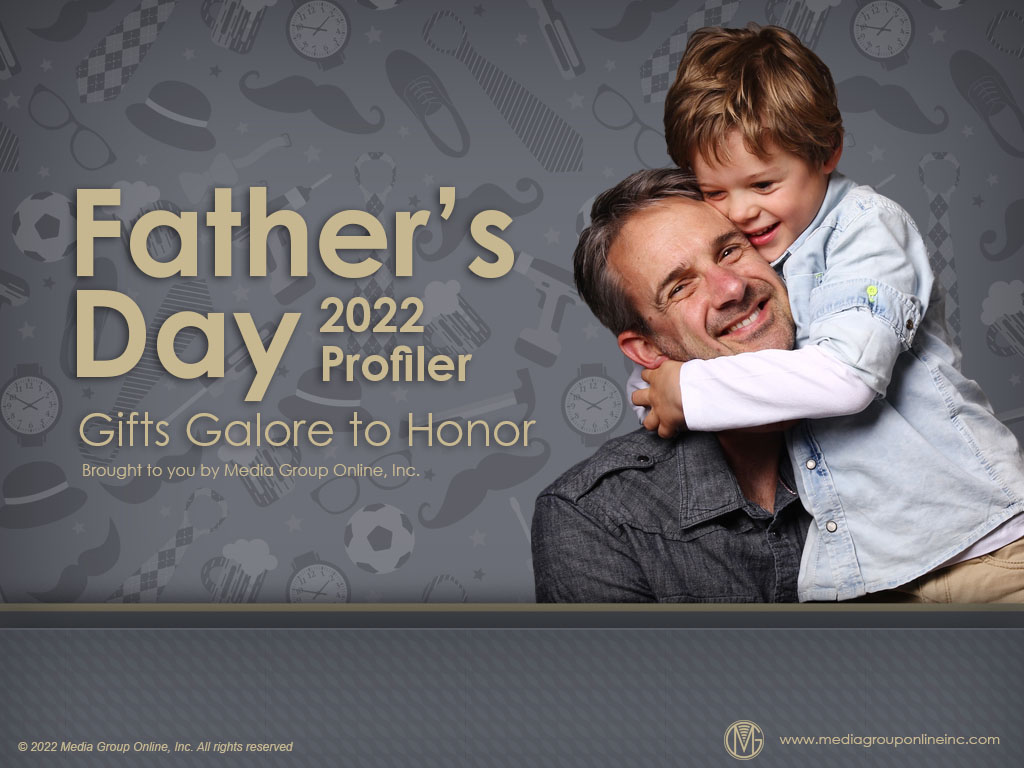 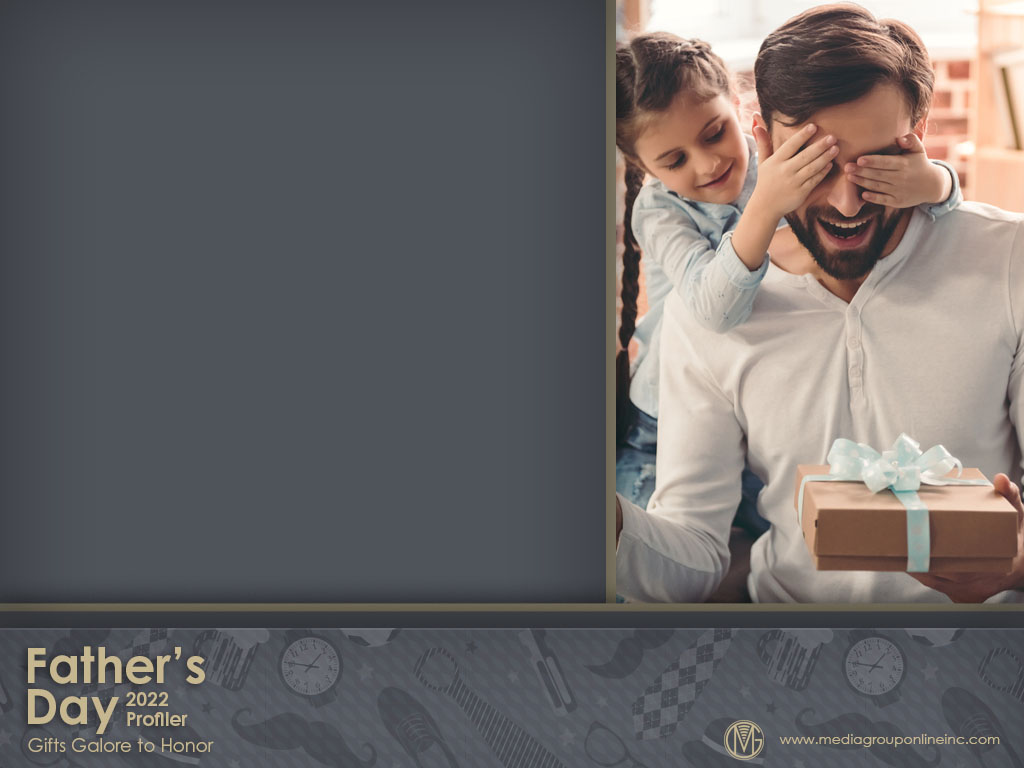 Retail Rules Father’s Day Shopping
Various economic factors dictate Father’s Day shoppers’ willingness to spend. Inflation is definitely a negative factor, but March 2022 retail sales increased 8.4% YOY and 18% from March 2020, according to the monthly Mastercard Spending Pulse report.
Another positive is the March 2022 unemployment rate was 3.6%. Adults 45 and younger had the largest increase in wage expectations of 5.3% for more than three decades. Plus, consumers still have much of the trillions of dollars they didn’t spend during 2020.
The US Census Bureau reports total January/February 2022 retail sales and food services, excluding motor vehicles and parts and gasoline stations, increased 13.7% YOY.
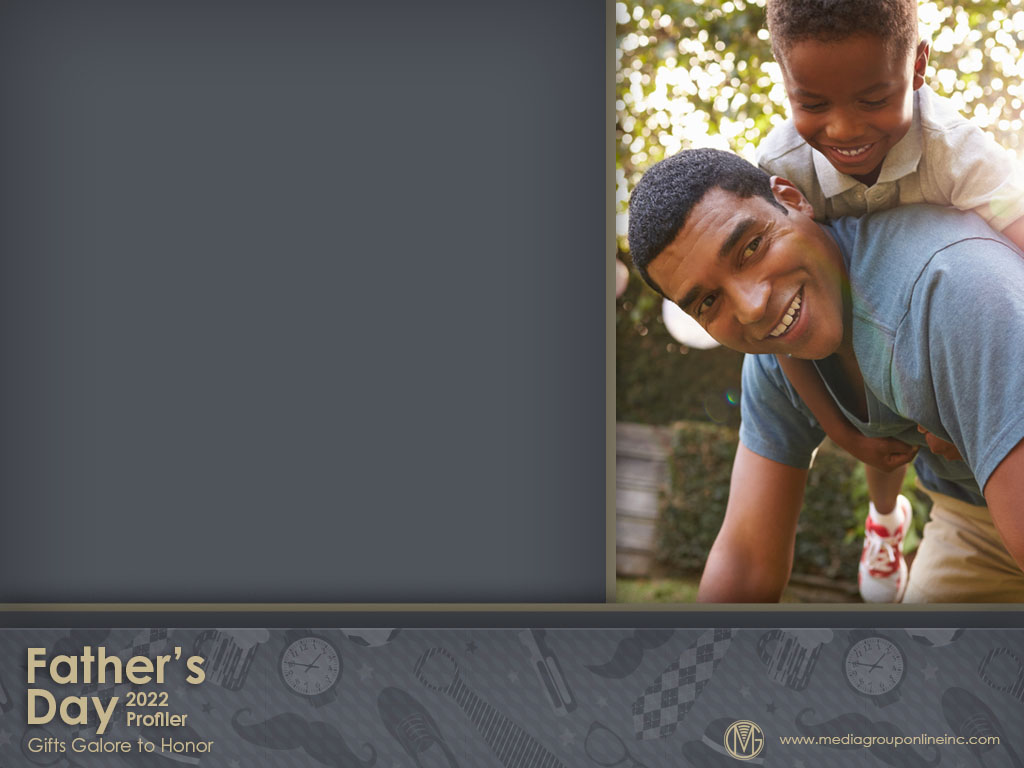 Fatherhood Insights
According to 2021 US Census Bureau data, there were 67.54 million married men 15 years of age and older. Another 61.76 million were unmarried and 47.35 million had never been married. Keep in mind these numbers includes teenagers and Gen Z adults. 
Of the 36.83 million families with children younger than 18, 25.81 million were two-parent families and 23.86 million were married. One-parent families totaled 11.12 million, with 2.25 million headed by a father only. 
Data from five representative 2021 consumer/market surveys from The Media Audit shows men 18+ with children at home of any age under-indexed slightly at an average of 96 while those with children at home 6–12 and 13–17 over-indexed slightly at 102, on average.
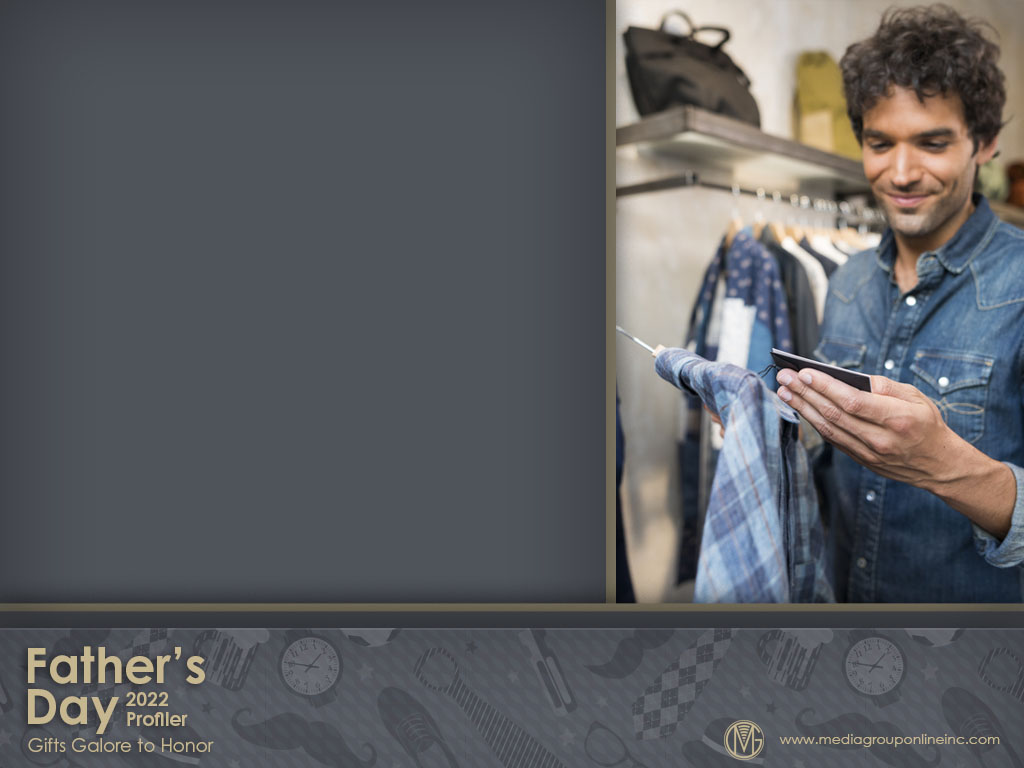 Current Shopping Insights
Although the future effect of COVID-19 variants is unclear, a February 2022 Morning Consult survey found 31% of adults said they were “very comfortable” and 33% “somewhat comfortable” visiting a shopping mall. 
Morning Consult also conducted a January 2022 survey and 66% of surveyed consumers said they preferred to buy apparel, shoes and accessories in-store as well as home furnishings and appliances while 52% preferred to buy personal electronics in-store. 
According to the Apparel Shopper Journey Report from Sense360 by Medallia and based on an analysis of more than 5 million opt-in consumers, 20% said they shopped in-store and 19% shopped online for another adult in their households.
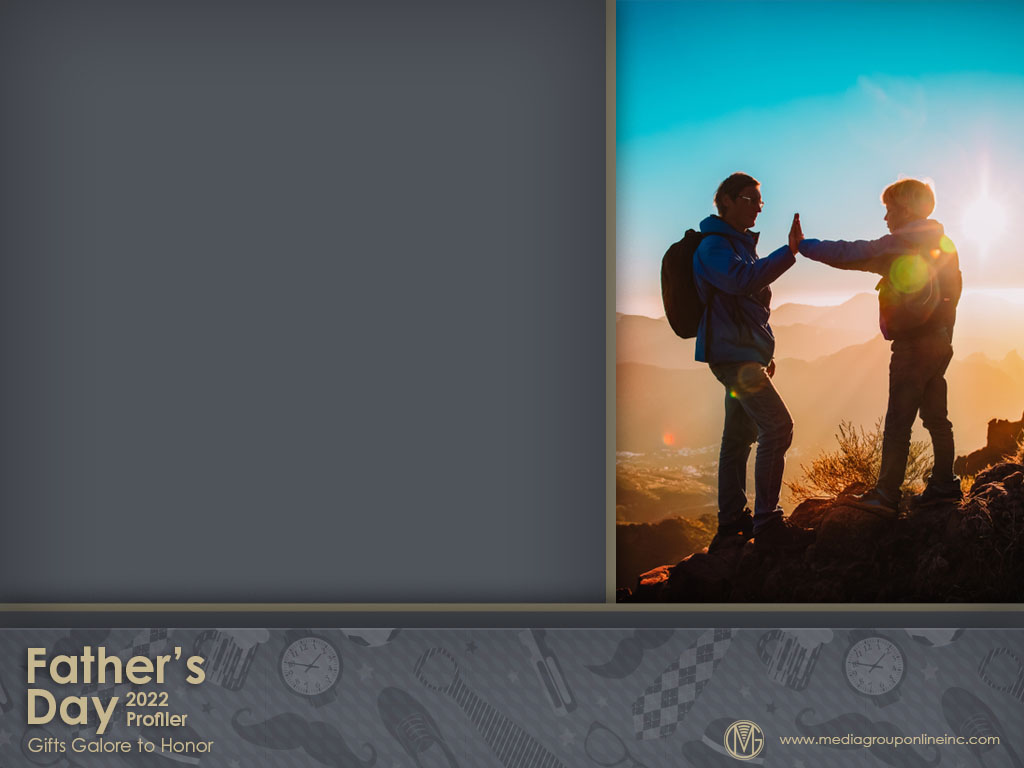 The Active Dad
Data from The Media Audit’s same five 2021 consumer/market surveys cited on slide #3 reveals the activities of men 18+ with children at home of any age. Important insights for advertisers to feature and promote the right merchandise for Father’s Day 2022.
These dads over-indexed the most for snow skiing/boarding during the past 12 months at an average of 161, followed by hunting/fishing at an average of 120 and golf (3+ times) at an average of 109.
Other activities for which these men over-indexed, on average, were swimming at 157, camping at 137, hiking at 130, boating/sailing at 130 and biking/cycling at 124.
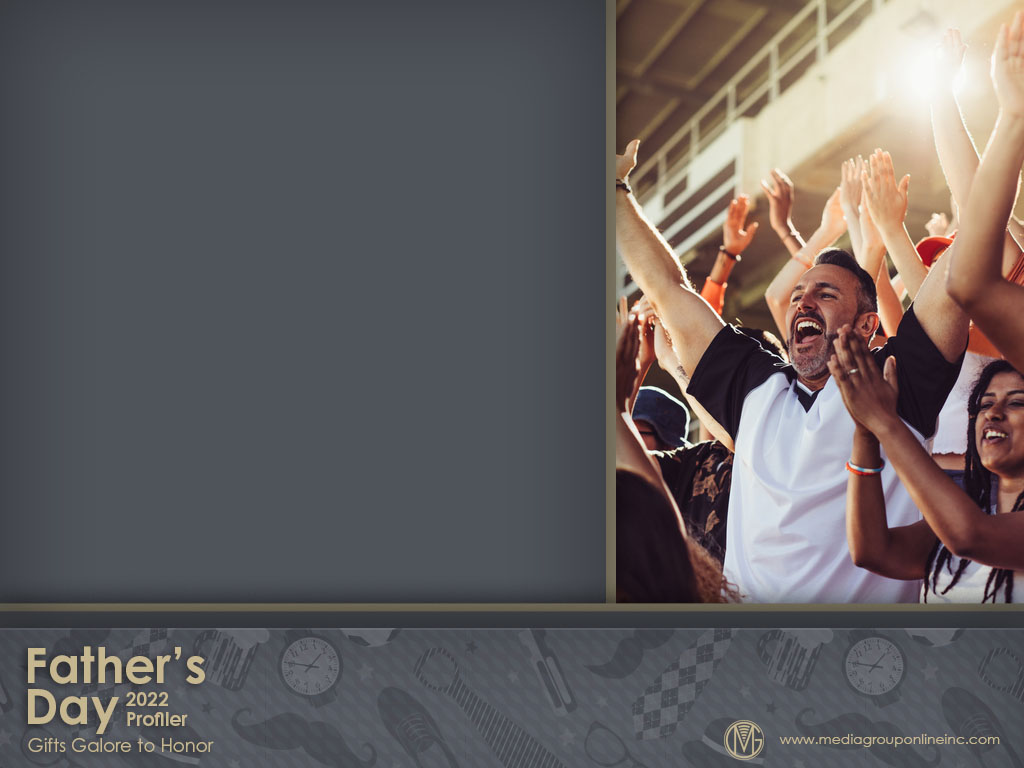 Dads Crave Entertainment
Entertainment is another major gift category for Father’s Day. The movie theater industry is rebounding and The Media Audit’s five surveys show men 18+ with children at any age over-indexed, on average, for attending a theater during the past 4 weeks at 133.
These same men over-indexed, on average, at 105 for attending a country music concert, compared to an average index of 97 for a rock/pop music concert. Interestingly, they also over-indexed, on average, for attending a museum at 111 and an art gallery at 102.
College football was the professional or college sports game for which these men over-indexed the most, on average, at 159, followed by MLS at 133, the NBA and college basketball each at 123, MLB at 122, the NFL at 113 and the NHL at 110.
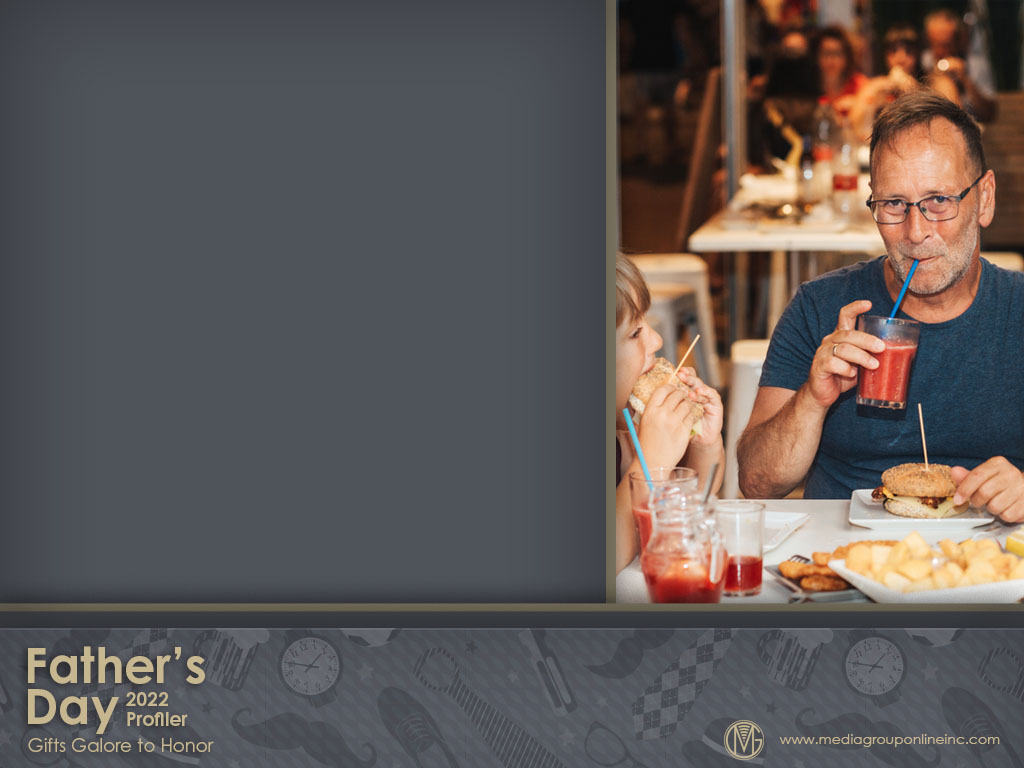 Taking Dad to Dinner
A Father’s Day dinner is a tradition. Morning Consult reports 75% of the consumers it surveyed during mid-April 2022 said they were comfortable eating at a restaurant; however, they were more comfortable with dining outside (81%) than inside (73%).
Interestingly, Gen Zers at 72% were the least comfortable dining at a restaurant during mid-April while Millennials were the most comfortable at 76% and then Gen Xers at 75% and Baby Boomers at 74%.
The data from The Media Audit’s five consumer/market surveys mirrors Morning Consult’s results, as Millennial men over-indexed slightly more at 129 than Gen X men at 128, on average, for being frequent restaurant diners, or 4 times during the past two weeks.
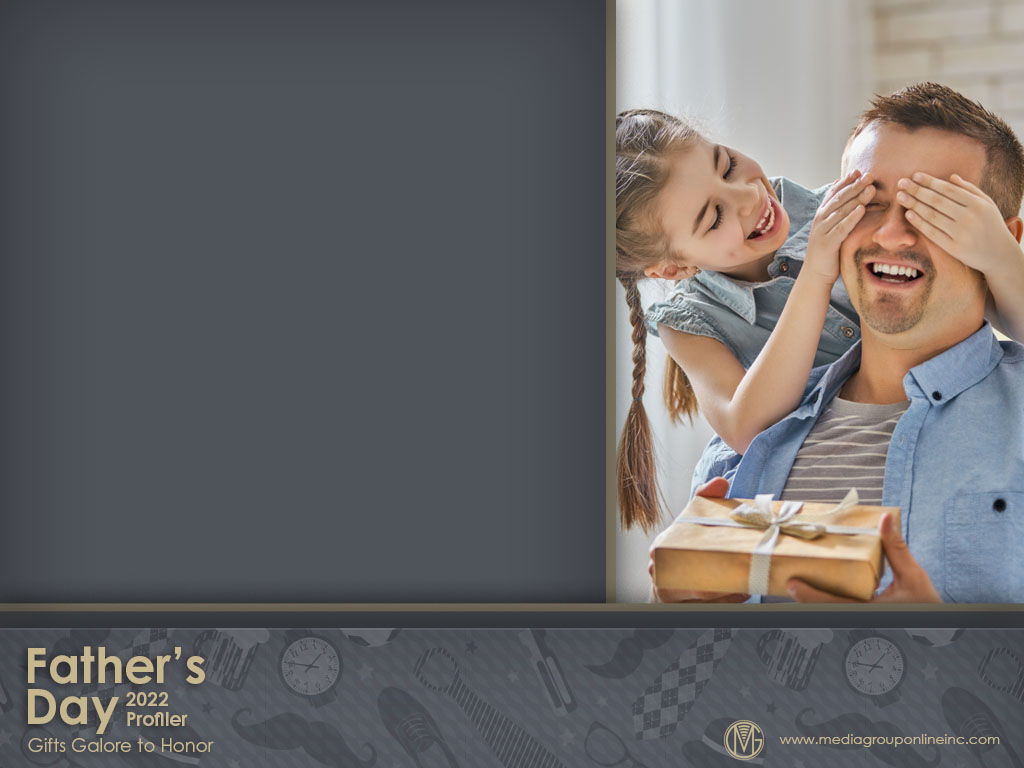 Advertising Strategies
As always, Father’s Day shoppers will be looking for special offers and deals. Advertisers could offer a gas card or a similar discount to help defray inflation. Advertisers could also pair a qualifying Father’s Day purchase with a purchase for the gift buyer.
Advertisers can use the table at the top of page 2 of the Profiler to match featured Father’s Day merchandise with these drivers of in-store and online apparel-shopping occasions to help customers decide to make purchases based on their fathers’ apparel needs.
Restaurants can cross-promote with retailers featuring Father’s Day gifts by offering a dinner coupon with a qualifying purchase at the retailer and providing a link to the retailer’s Website and/or social media page from the restaurant’s.
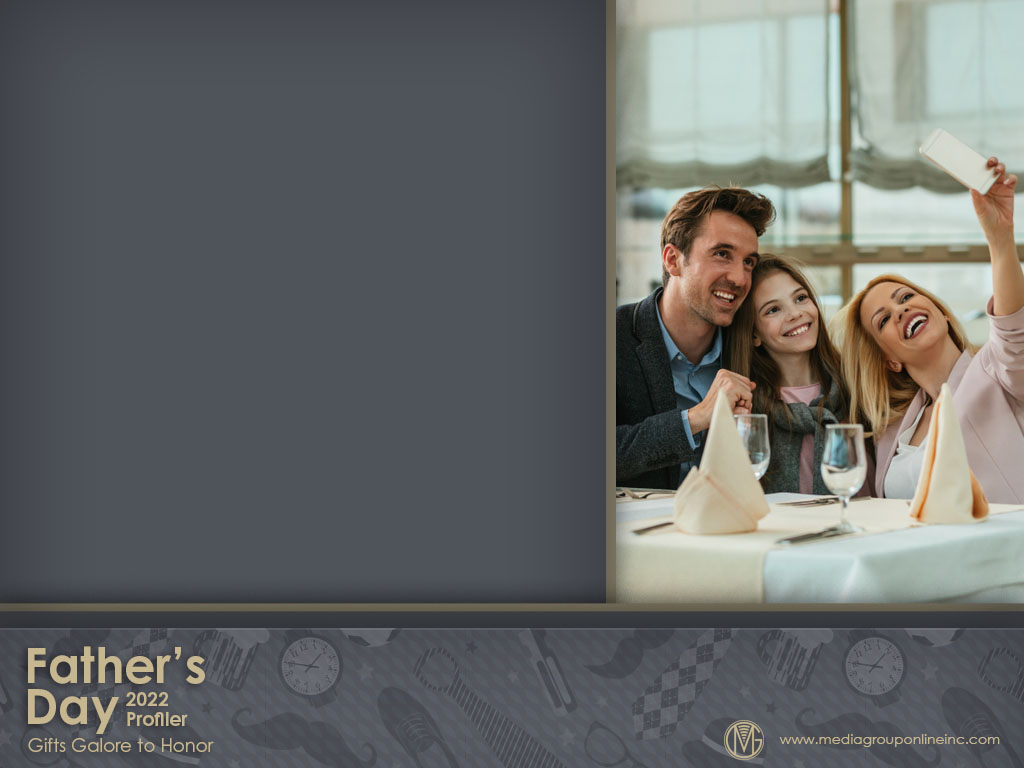 New Media Strategies
Father’s Day retailers can use social media to ask customers and local residents to share the stories of single fathers raising children and offer a discount coupon to anyone purchasing a Father’s Day gift for these fathers.
Video clips on social media are very strong advertising tools, providing Father’s Day retailers to interview customers while shopping for their father and asking what they bought, why their father will love the gift and the special offers they discovered in the store. 
Advertisers can use the table at the bottom of page 2 of the Profiler and create social media posts, short videos preferably, to feature Father’s Day gifts for these activities with appropriate discounts.